Problem prirejanja
Saša Levstik
Seminarska naloga pri predmetu računalništvo 1
16.1.2017, FMF
Taksisti in stranke
Osnovni pojmi
Prirejanje – množica povezav, ki nimajo skupnih krajišč
Prirejanje je največje, če ima največ povezav med vsemi prirejanji grafa
Recimo, da je M neko prirejanje. Potem je M popolno prirejanje, če je vsako vozlišče našega grafa krajišče neke povezave iz M.
Graf G je dvodelen, če lahko množico vozlišč grafa razbijemo na neprazni disjunktni podmnožici A in B tako, da vsaka povezava grafa G povezuje po eno vozlišče iz podmnožice A z enim vozliščem iz podmnožice B.
k-regularni graf
Vsak regularen dvodelni graf premore popolno prirejanje
Algoritem
V vsaki vrstici vsakemu elementu odštejemo vrednost najmanjšega elementa te vrstice. Enako ponovimo za stolpce. 
Pogledamo, če lahko iz matrike C izberemo n elementov tako, da so vsi enaki 0 ter da je v vsaki vrstici in v vsakem stolpcu natanko en izmed teh elementov. Če je to možno, smo našli optimalno rešitev. Sicer:
Izberemo množico vrstic in stolpcev M tako, da je:
|M| < n, kjer je n število vrstic oziroma število stolpcev
Vrstice in stolpci iz M vsebujejo vse ničle iz C
Sedaj rečemo: element vij je pokrit, če je v neki vrstici ali stolpcu iz M, element vij je dvojno pokrit, če je v neki vrstici in nekem stolpcu iz M, element ni pokrit, če ni v nobeni vrstici in nobenem stolpcu iz M.
Med nepokritimi elementi poiščemo najmanjšega. Vsem nepokritim elementom odštejemo ta element, vsem dvojno pokritim pa prištejemo. Nato se vrnemo na 2. korak.
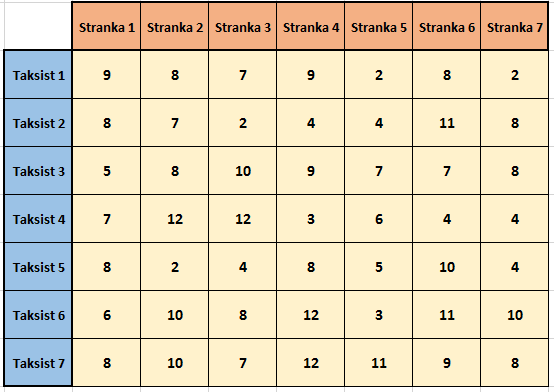 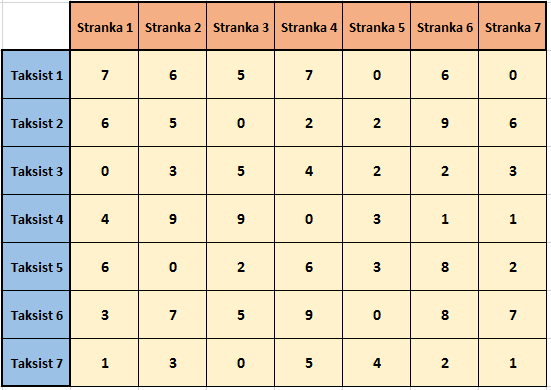 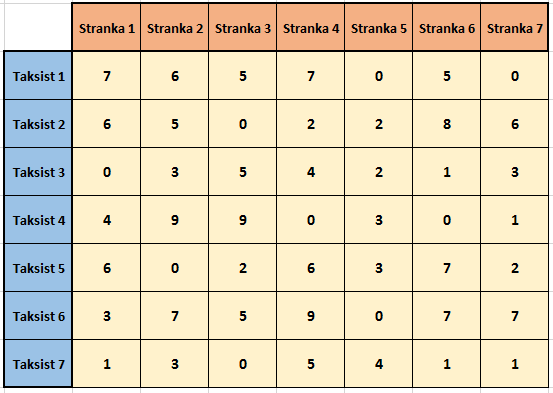 Algoritem Madžarske metode za dvodelne grafe
Implementacija
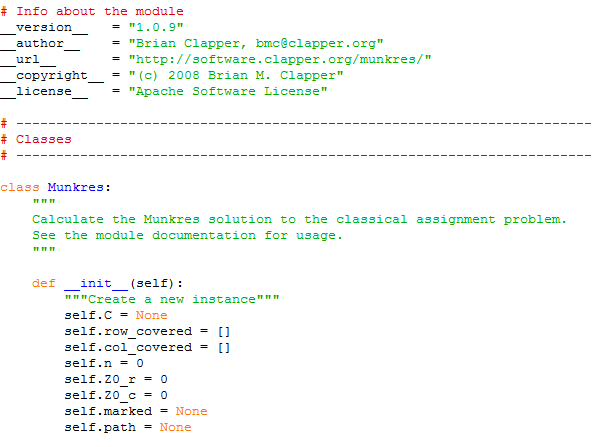 https://pypi.python.org/pypi/munkres/
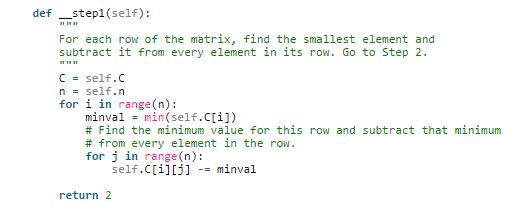 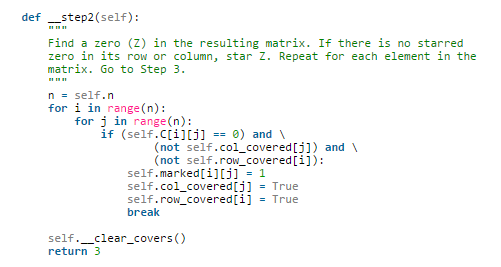 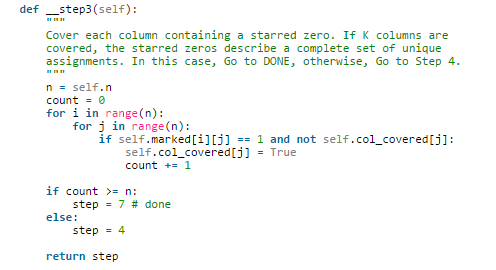 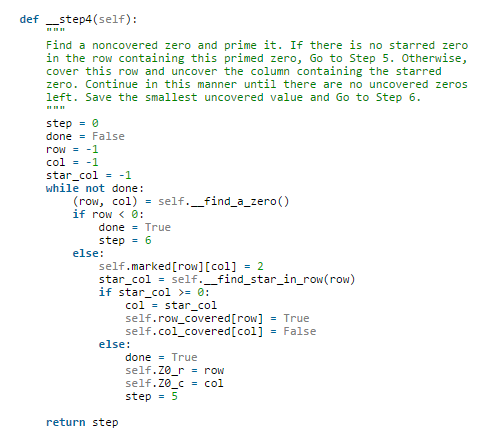 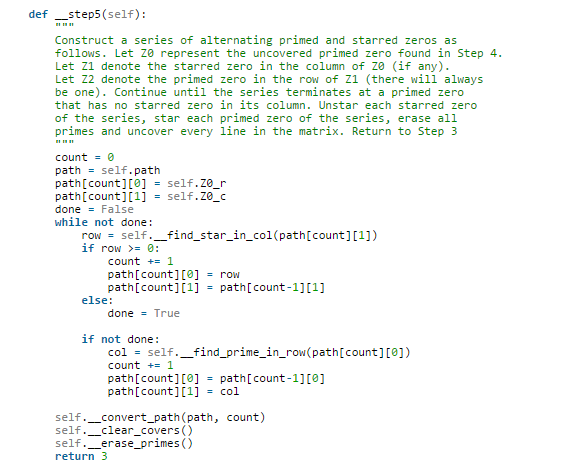 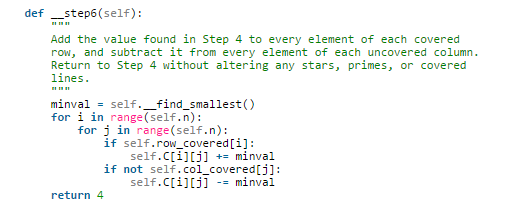 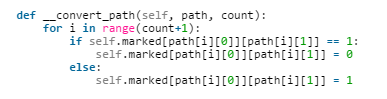 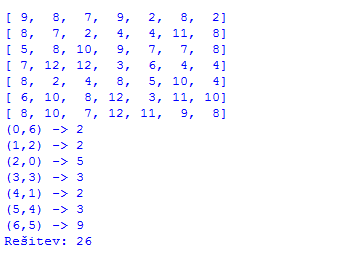 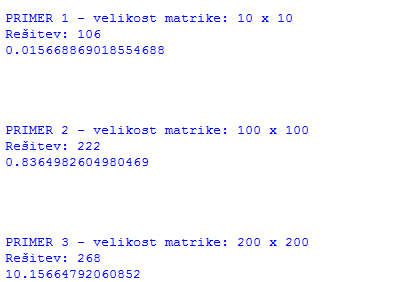 Viri
https://en.wikipedia.org/wiki/Hungarian_algorithm (ogled 23.12.2016)
http://www.hungarianalgorithm.com/hungarianalgorithm.php (ogled 22.12.2016)
https://www.topcoder.com/community/data-science/data-science-tutorials/assignment-problem-and-hungarian-algorithm/ (ogled 22.12.2016)
https://pypi.python.org/pypi/munkres/ (ogled 10.1.2017)
Zapiski pri predmetu Optimizacija 1, 2016/2017